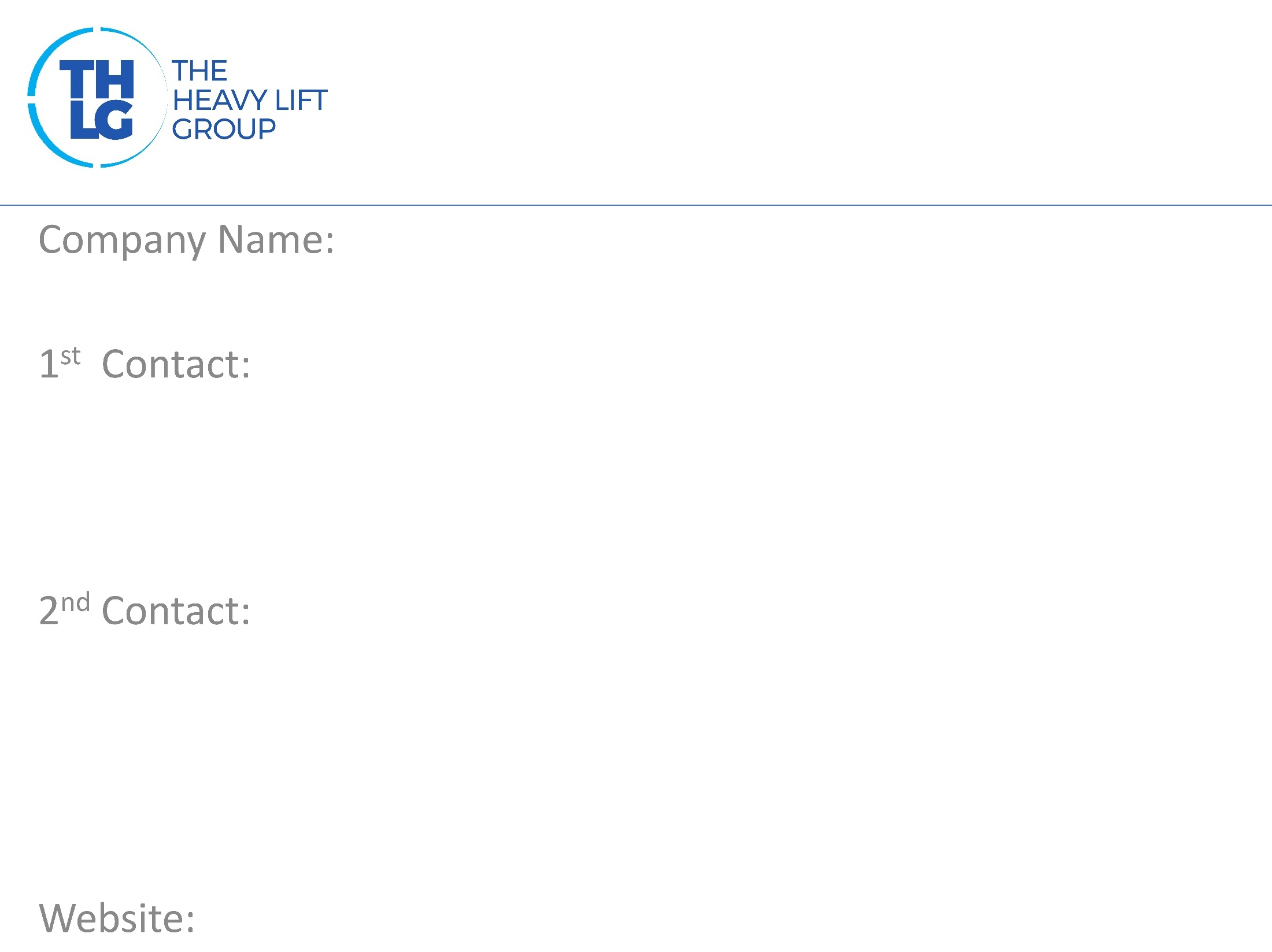 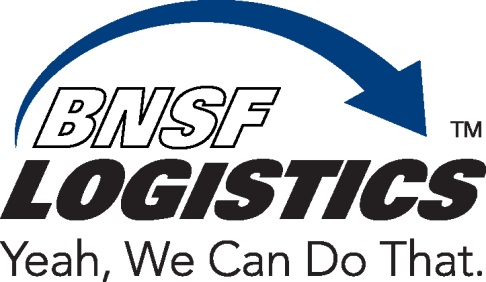 CANADA THLG member since 1996
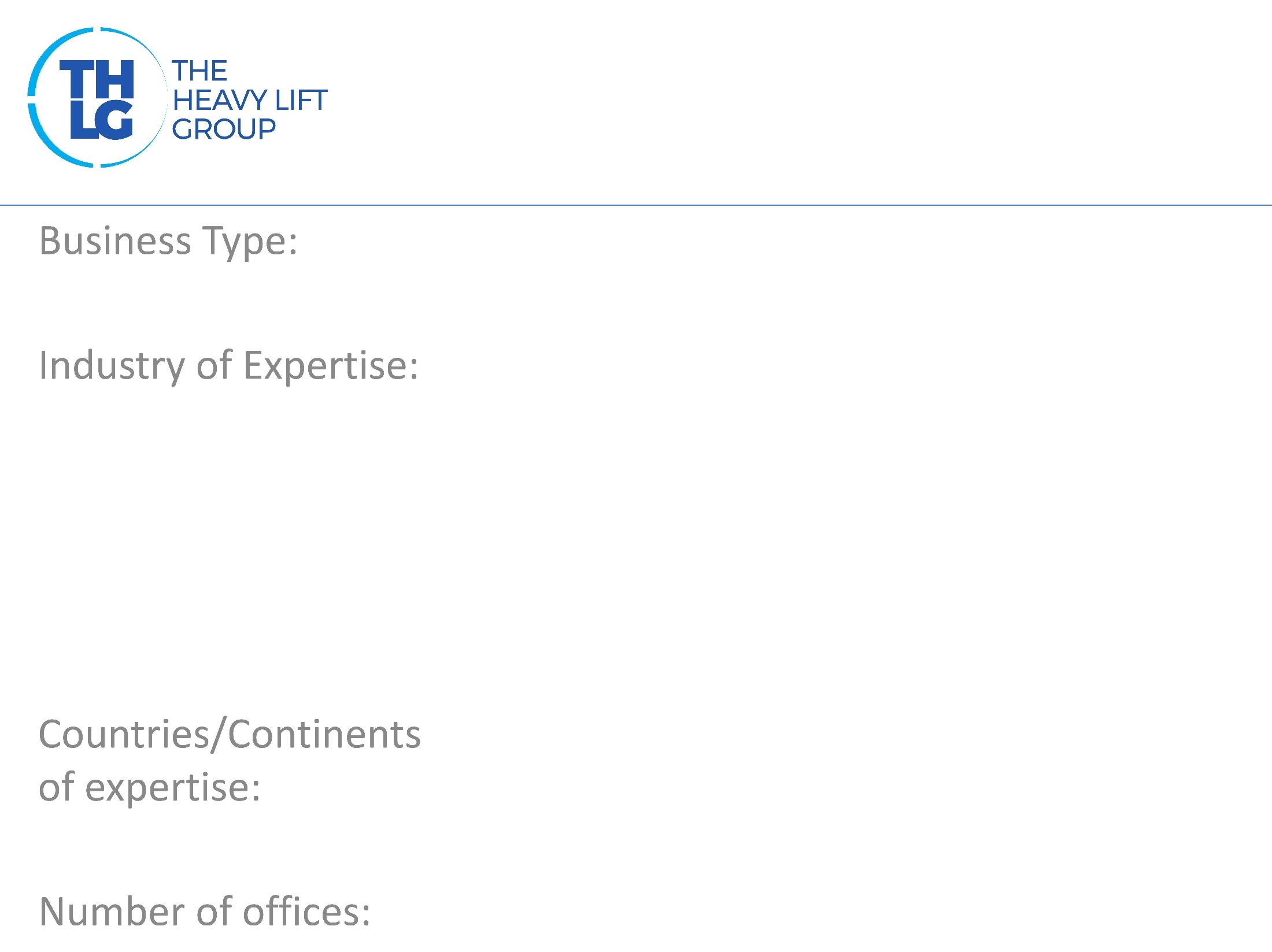 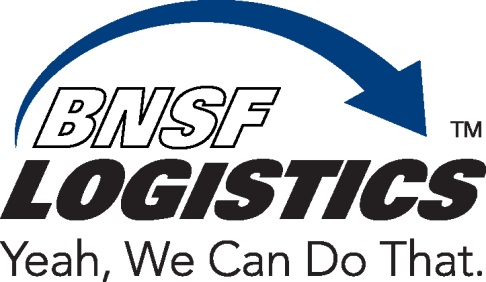 CANADATHLG member since 1996
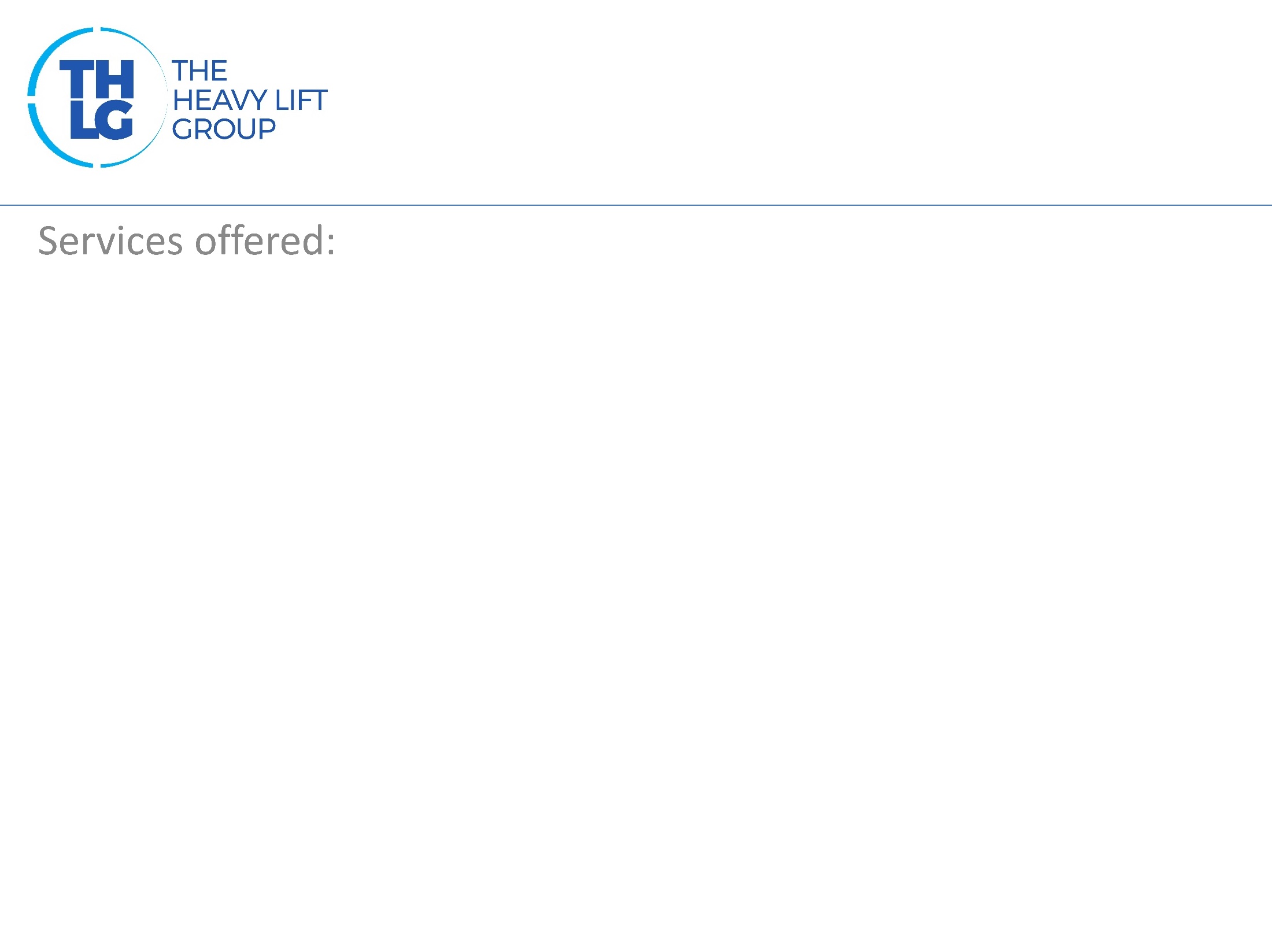 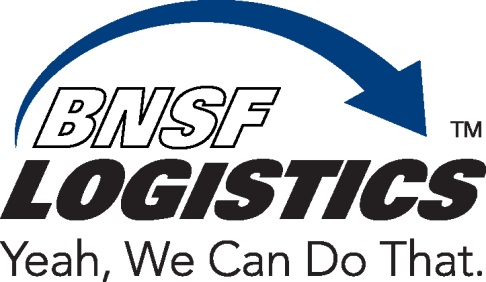 CANADATHLG member since 1996
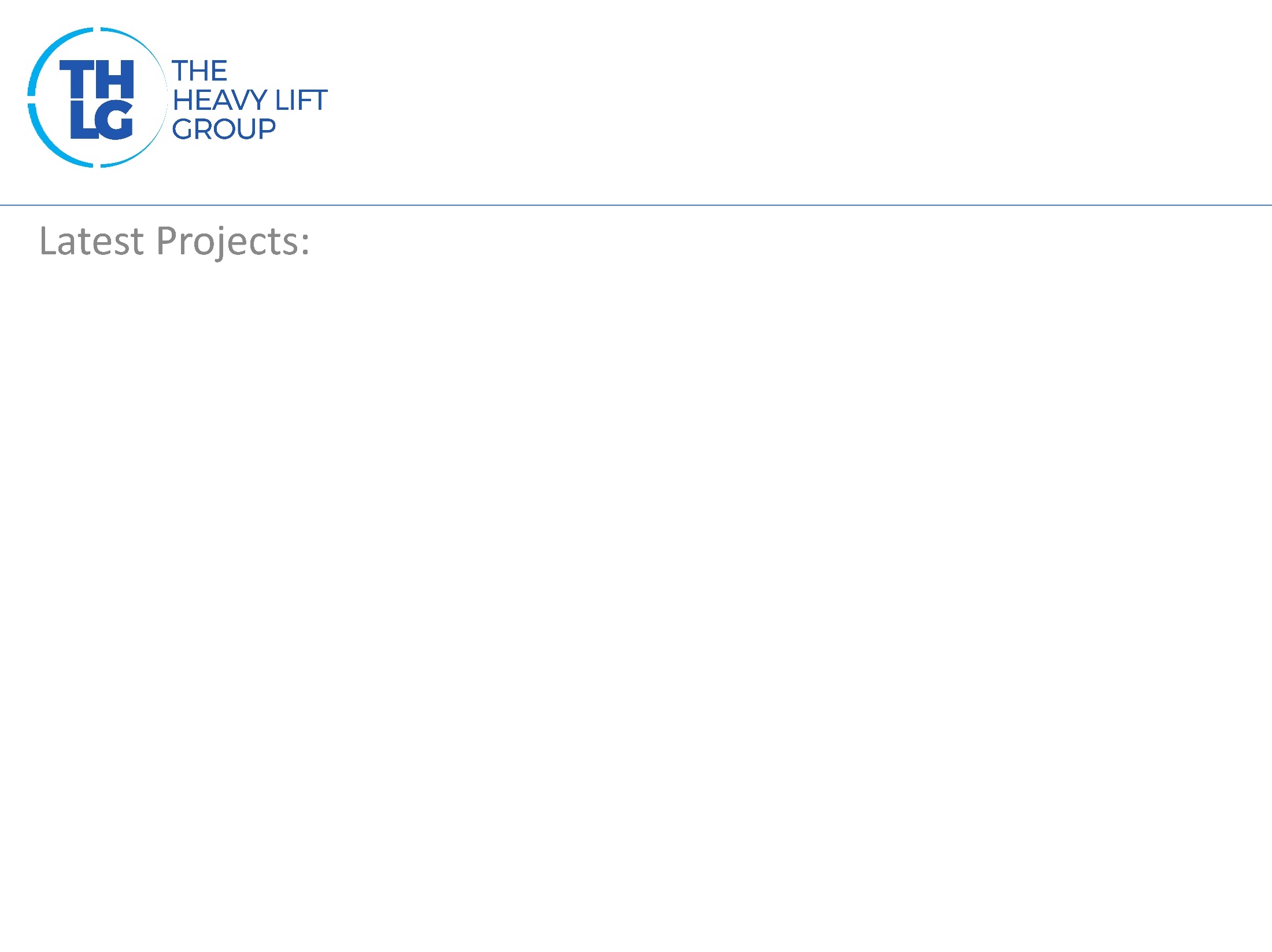 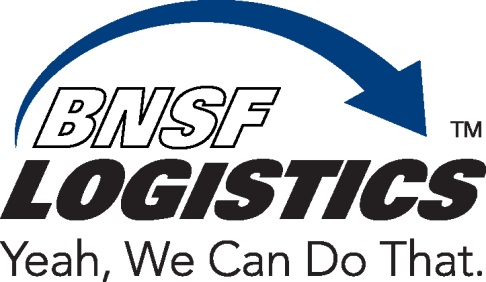 CANADATHLG member since 1996
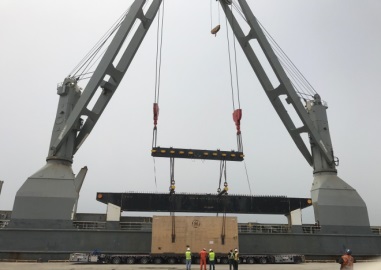 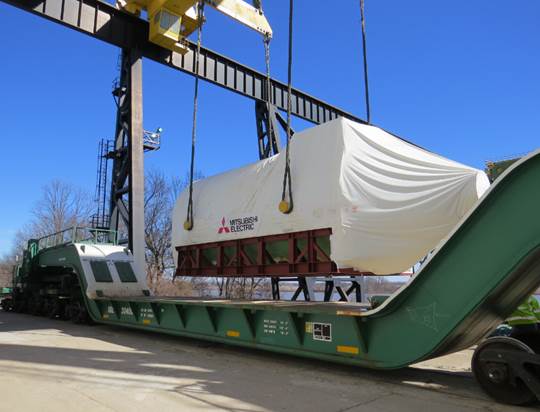 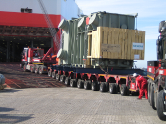 Join us on social media
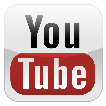 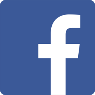 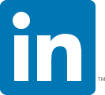 Project Road
Electrification Project Expertise
Rail 
Project Cargo Expertise
Read all about our projects:
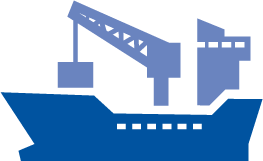 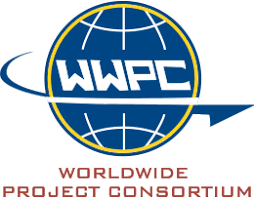 Participation in other Groups: